AS and A Level French
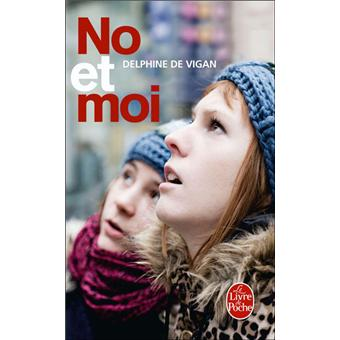 25+ possible essay questions


One question per slide
Question 1
Examinez les rapports entre Lou et ses parents. Vous pouvez utiliser les points suivants :

Comment sont son père et sa mère
Comment le passé a affecté la vie familiale
Comment la présence de No change cette situation
Comment les parents traitent Lou
Question 2
Examinez comment les rapports entre Lou et les autres personnages ont un effet sur son comportement. Vous pouvez utiliser les points suivants :

Ses rapports avec ses parents
Ses rapports avec No
Ses rapports avec ses camarades de classe
Ses rapports avec Lucas
Question 3
Examinez le rôle de Lucas dans la vie de Lou et comment il influence les rapports entre Lou et No. Vous pouvez utiliser les points suivants :

L’attrait qui existe entre Lucas et Lou
Comment leurs rapports se développent
Comment il aide Lou avec No
L’attitude de Lucas envers No à la fin
Question 4
Examinez la vie de No avant qu’elle n’arrive chez les Bertignac. Vous pouvez utiliser les points suivants :

L’enfance de No
L’importance de Loïc et Geneviève
Sa vie dans la rue
Question 5
Expliquez comment l’arrivée de No transforme la vie de la famille Bertignac. Discutez et justifiez.
Question 6
Examinez le rôle des parents de Lou dans No et Moi.
Question 7
Analysez le rôle joué par le personnage de No dans ce roman
Question 8
Examinez la vie scolaire telle que Lou la connaît. Vous pouvez utiliser les points suivants :

son niveau d’intelligence
ses rapports avec son prof
ses rapports avec les autres élèves
son exposé sur les sans-abris
Question 9
Examinez les similarités entre Lou et No. Vous pouvez utiliser les points suivants :

l’âge qu’elles ont et les goûts qu’elles partagent
elles connaissent toutes les deux l’isolement et la solitude
les rapports difficiles avec leur famille
comment la vie a changé pour les deux filles depuis leur enfance.
Question 10
Examinez les similarités et les différences entre Lou et Lucas. Vous pouvez utiliser les points suivants :

la vie scolaire
leur situation familiale
leurs rapports avec No
Question 11
Dans quelle mesure la gentillesse de Lou est-elle importante dans le roman ?
Question 12
« Lou et No s’entendent si bien parce que leur vie sont similaires. » Dans quelle mesure êtes-vous d’accord avec ce jugement ?
Question 13
Examinez les rapports de Lou et No dans le roman. Vous pouvez utiliser les points suivants :

leur première rencontre
la période que No passe chez Lou
le départ de No
Question 14
Pourquoi le père de Lou décide-t-il de chasser No ? A-t-il raison ?
Question 15
Examinez comment les actions des adultes influencent les personnages dans No et Moi. Vous pouvez utiliser les points suivants :

Comment les actions de ses parents influencent Lou
Comment No se comporte à cause des actions des adultes
Comment Lucas se comporte à cause des actions des adultes
L’influence de Monsieur Marin.
Question 16
Examinez la période où No habite chez les Bertignac. Vous pouvez utiliser les points suivants :

Son arrivée dans la famille
Les réactions des membres de la famille
Son départ
Question 17
Expliquez l’importance de l’exposé de Lou. Vous pouvez utiliser les points suivants:

Le sujet de l’exposé
Les interviews avec No
La réaction des élèves et de Monsieur Marin
Question 18
Analysez comment Delphine de Vigan explore le thème de l’amitié dans le roman.
Question 19
Examinez les différents exemples de vie familiale présentés dans ce livre. Vous pouvez utiliser les points suivants :

L’enfance de No
La situation familiale de Lucas Muller
La vie familiale des Bertignac
Question 20
Examinez le thème de la solitude dans No et Moi. Vous pouvez considérer les points suivants : 

Le personnage de Lou
Le personnage de No
Le personnage de Lucas
Le personnage de la mère de Lou
Question 21
Analysez en quoi No et Moi est avant tout un roman sur la société moderne française.
Question 22
Evaluez dans quelle mesure ce livre est avant tout une étude sérieuse de la vie des sans-abri.
Question 23
Analysez comment Delphine de Vigan représente le thème du mensonge dans No et Moi.
Question 24
Analysez comment l’auteure représente la situation des femmes dans le livre.
Question 25
`Dans No et Moi, De Vigan suggère que les valeurs républicaines de liberté, égalité et fraternité n’existent pas dans la France contemporaine’. Evaluez dans quelle mesure ce jugement porté par le roman est justifié.
Question 26
‘Dans No et Moi, De Vigan montre une société cassée, égoïste et hypocrite.’ Dans quelle mesure êtes-vous d’accord avec ce jugement ?
Question 27
Examinez l’efficacité de l’écriture de Delphine de Vigan dans No et Moi. Vous pouvez utiliser les points suivants :

La structure de l’histoire
L’oralité de l’écriture
Un répertoire moderne
Question 28
‘Lou est une narratrice problématique : le lecteur ne peut pas lui faire confiance’ Evaluez à quel point cette description de Lou est justifiée.
Question 29
Dans quelle mesure peut-on décrire No et Moi comme un roman optimiste ?